Using The LIBOR Market Model to Price The Interest Rate Derivatives: A Recombining Binomial Tree Methodology
交通大學 財務金融研究所                    -財務工程組
研 究 生: 何俊儒
指導教授: 鍾惠民  博士
          戴天時  博士
Agenda
Introduction
Model and Methodology
Application
Conclusions
Introduction
-Review of Interest Rate Models
-Motivation
-Contribution
Review of Interest Rate Models
Black’s Model
Short Rate Model
one factor 
do not match the volatility structure
Forward Rate Model
HJM (Instantaneous forward rate)
LIBOR  Market Model (LMM)Non-Markov Property No analytical and Numerical solution
[Speaker Notes: Black’s model: 1973
(pro)  futures contract and option 必須有同樣的到期日，因為futures price和spot price到期日價格一樣
         不假設V或F服從GBM，只要V(T)在T時間是lognormal
(con)  參數都假設為constant，discount process 要stochastic; E(V(T))=?F0 (在risk neutral world下成立)
Short Rate: 
(con) one factor / do not match the volatility structure]
5
Motivation
We can’t observe the instantaneous short rate and instantaneous forward rate in the traditional interest rate models
We adapt LIBOR market model which is based on the forward  LIBOR rate that we can observe from the daily market
When implementing LMM in lattice method, we face the explosive tree due to the non-Markov property
6
Motivation
The non-recombining nodes make our pricing procedure inefficient and don’t satisfy the market requirement
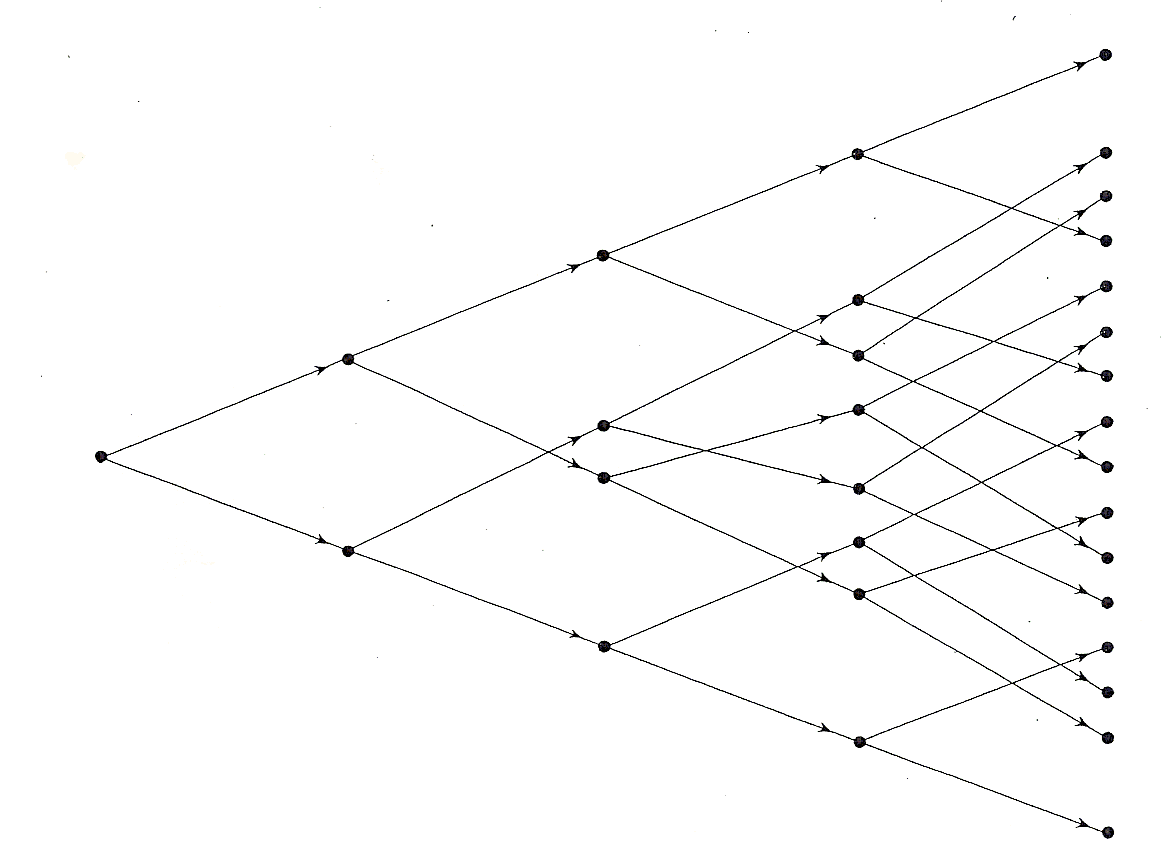 Contribution
We apply the HSS methodology into LMM that make the nodes combine and make the pricing the derivatives feasible
The method we proposed make our valuation more efficient and more accurate
Model and Methodology
- HSS Methodology
- Propositions
- The Derivation of Expectation
9
Up/ Down movement
Conditional Probability
Drift of the discrete time forward rate
HSS Multivariate Binomial  methodology (1995)
Poon and Stapleton text (2005)
Forward Rate Recombining Binomial Tree
10
HSS Methodology
Ho, Stapleton and Subrahmanyam (1995) [HSS] suggest a general methodology for creating a recombining multi-variant binomial tree to approximate a multi-variant lognormal process
Our assumption about  LMM satisfies the conditions in the HSS methodology and apply it into LMM
11
HSS Methodology
TIME                  0                                       1                                       2
12
f (0;2,3)
We  apply this methodology into the LMM and make some change to satisfy our conventionsLet  Xt,r= f (t ;Tn ,Tn+1)r  , X0 = f (0 ;Tn ,Tn+1)
   Ex:



We have the following propositions
Time  0                       1y                        2y                            3y
one year
13
Proposition 1
For the forward LIBOR rate which follows the lognormal distribution, we can choose the proper up and down movements to determine the i-th period of the    -maturity forward LIBOR rate and have the form

	where
14
The Binomial Trees in Discrete Time Forward Rate
f(1;1,2)
f(0;1,2)
f(2;2,3)
f(1;2,3)
f(0;2,3)
TIME                 0                                     1                                     2
Proposition 2
Suppose that the forward LIBOR rate                  are joint lognormally distributed. If the                  are approximated with binomial distributions with                               stages and      and      given by proposition 1, and if the conditional probability of an up movement at node r at time      is
15
Proposition 2
where



To determining the conditional probability, it has some skills to use for the term
We first derive  term          . Since forward rate is log normally distributed, we have
16
The Derivation of Expectation
The most important result in Poon and Stapleton text is the drift of the discrete time forward rate and we rewrite as




Then multiple the                   term on both side to get the general form of
17
The Derivation of Expectation
The general form of expectation is given as
Special Case
When nl stages approach infinite                  , the sum of nl stages also approach infinite, that is 

We can reduce the up and down movements to the briefer form which is easier to calculate and show as follows


The conditional probability                   as
Application
- Bond Option
- Cap
- Sensitive Analysis
21
The Valuation of Embedded Option on Zero Coupon Bond in LMM
option maturity
bond maturity
C0
Time  0                       1y                        2y                            3y
The embedded option on ZCB is a bond that can be callable before maturity date with a callable price K



We have a three years maturity zero coupon bond with a callable price K equal to 0.952381 dollar at year two.
one year
22
Sensitive Analysis – Strike Price
23
Sensitive Analysis – Volatility
24
The Valuation of Caplets in LMM
The payoff function of a caplet at time       is

It is a caplet on the spot rate observed at time     with payoff occurring at time
The cap is a portfolio consisted of n such call options which the underlying is known as caplet
25
The Theoretical Value of Caplet
We use the Black’s formula for the caplet to get the theoretical value of caplet and rewrite as

	where
26
Example
Assume               ,                           , forward curve is flat equal to 5% and
 
We have the one period caplet at time 0 caplet1(0)
27
Table 1 Volatility is 10% and stage for every period is 25
28
Conclusions
30
Conclusions
Constructing the recombining binomial tree, the payoff of the interest rate derivatives on each node can be obtained
Comparing to the theoretical value, we find the theoretical value and lattice method is close when we increase the stages. 
The sensitive analysis results of embedded option are consistent with inference of Greek letters
31
~ The End ~
Thank you for your listening
32
Future works
Deriving the joint probability between the states of  different binomial forward rate trees.
Adjusting the stages between period by period  to fit the strike price to reduce the nonlinearity error
Trying to change the constant volatility to stochastic volatility to fit the volatility term structure.
33
Review of Interest Rate Models
Equilibrium models
No-arbitrage models
Instantaneous short rate models
Instantaneous forward rate model
Forward rate model
34
Forward rate modelLIBOR Market Model (LMM)
The LMM was discovered by Brace, Gatarek, and Musiela (1997) and was initially referred to as the BGM model by practitioners
There are two commonly used versions of the LMM:
one is the lognormal forward LIBOR model (LFM) for pricing caps
the other is the lognormal swap model (LSM) for pricing swaptions
35
Forward rate modelLIBOR Market Model (LMM)
The LFM specifies the forward rate              following zero-drift stochastic process under its own forward measure:


             is a Brownian motion under the forward measure       defined with respect to the numeraire asset
            measures the volatility of the forward rate process
36
Market Conventions of the LMM
The relationship between the discrete LIBOR rate
                  for the term                   and the zero coupon bond price                 , given as follows:


    where                                is the time line and     is called the tenor for the period      to
Forward rate agreement (FRA)
Definition  A forward rate agreement (FRA) is an agreement made at time t to exchange fixed-rate interest payments at rate k for variable rate payments, on a principal amount A, for the loan period t+T to t+T+1.
a T-maturity FRA
Ayt+T
t
t+T
t+T+1
-Ak
Forward rate agreement (FRA)
The contract is usually settled in cash at t+T on a discounted basis.




One-period case
The Drift of Forward Rate under lognormal
The one-period ahead forward price of the n-period bond is just the expected value of the subsequent period spot price of the bond.
The Drift of Forward Rate under lognormal
general case
41
HSS Methodology
HSS assume the price of underlying asset follows a lognormal diffusion process:

	where      and     are the instantaneous drift and volatility of        , and          is a standard Brownian motion
They denote the unconditional mean of the logarithmic asset return at time i as 
The conditional volatility over the period i -1 to i  is denoted as
The unconditional volatility is
42
HSS Methodology
The general form of      at node r 

	where

Lemma 1. 
Suppose that the up and down movements      and     are chosen so that
43
HSS Methodology
They denote                        and the probabilities to reach     given a node          at      as
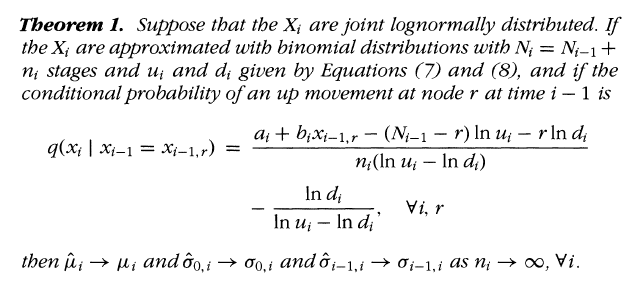 44
HSS Methodology
TIME                   0                                      1                                   2
45
The Binomial Tree in Discrete Time Forward Rate
f(2;2,3)
f(1;2,3)
f(0;2,3)
TIME                   0                                      1                                   2
46
Using Black’s Model to Price European Options
Let P(t ,T ) as the price at time t of a zero-coupon bond that pays off $1 at time T.
E(VT) = F0 in a risk neutral world


	

       where
47
Table 2 Volatility is 10% and stage for every period is 50
48
Numerical Method of Caplet
We use the payoff function to compute the price in lattice method
To get the payoff function at time      , we have to know the evolution of the forward rate                at time  
We construct the binomial tree of                   and known the                             , r = 0, 1, …, i.
Calculating the expectation of the payoff at time    and then multiple the ZCB of              to get the caplet value at time t.